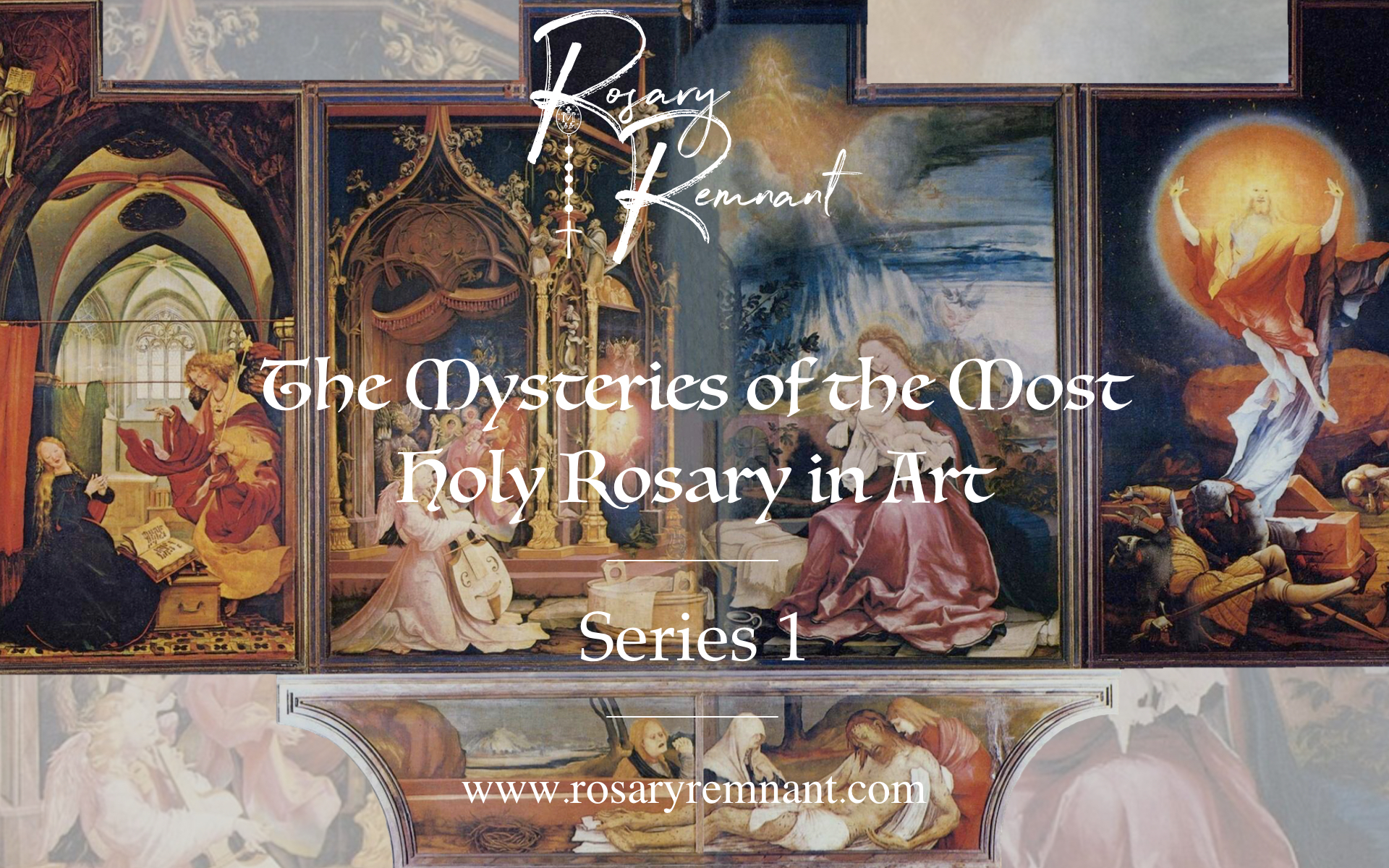 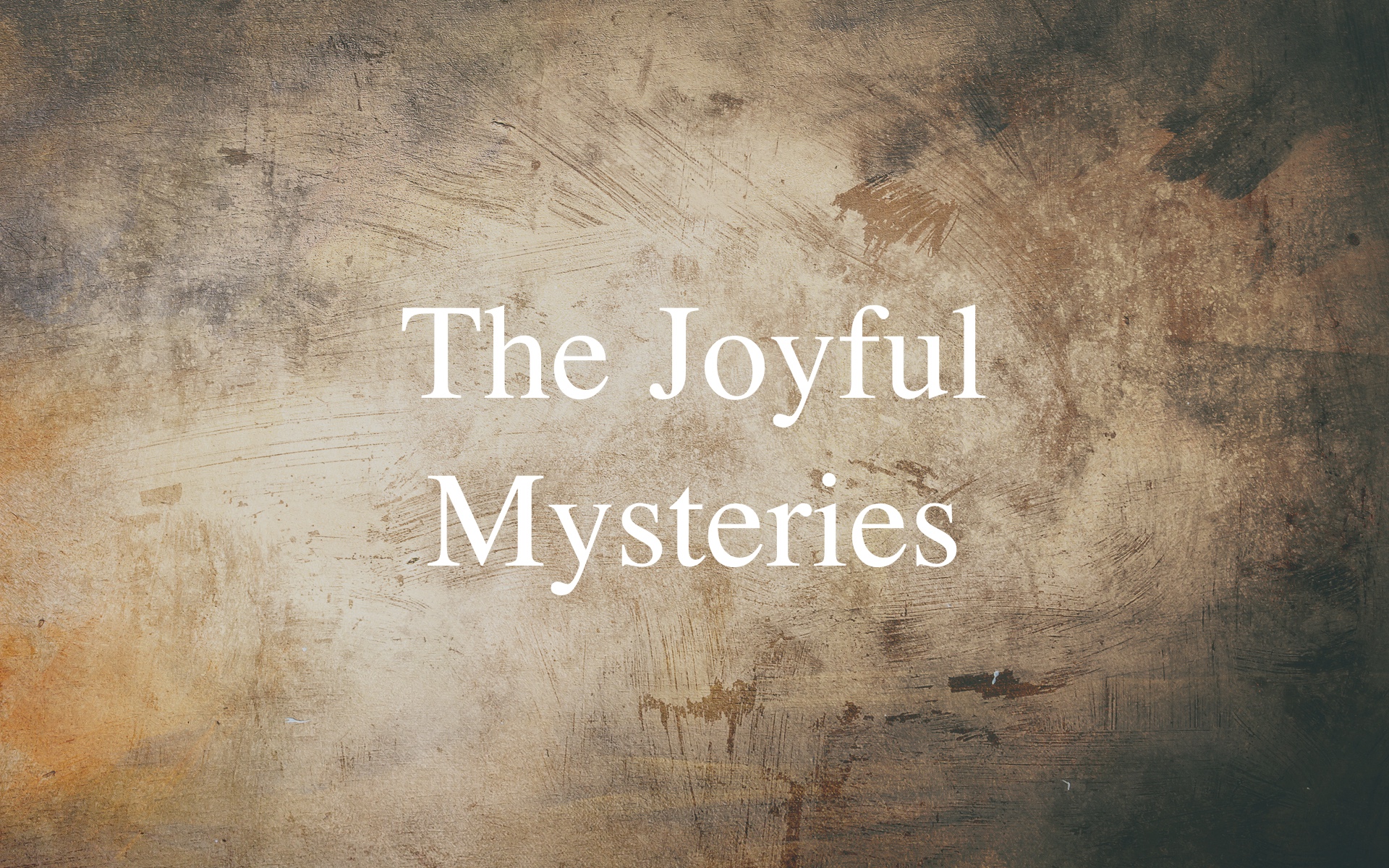 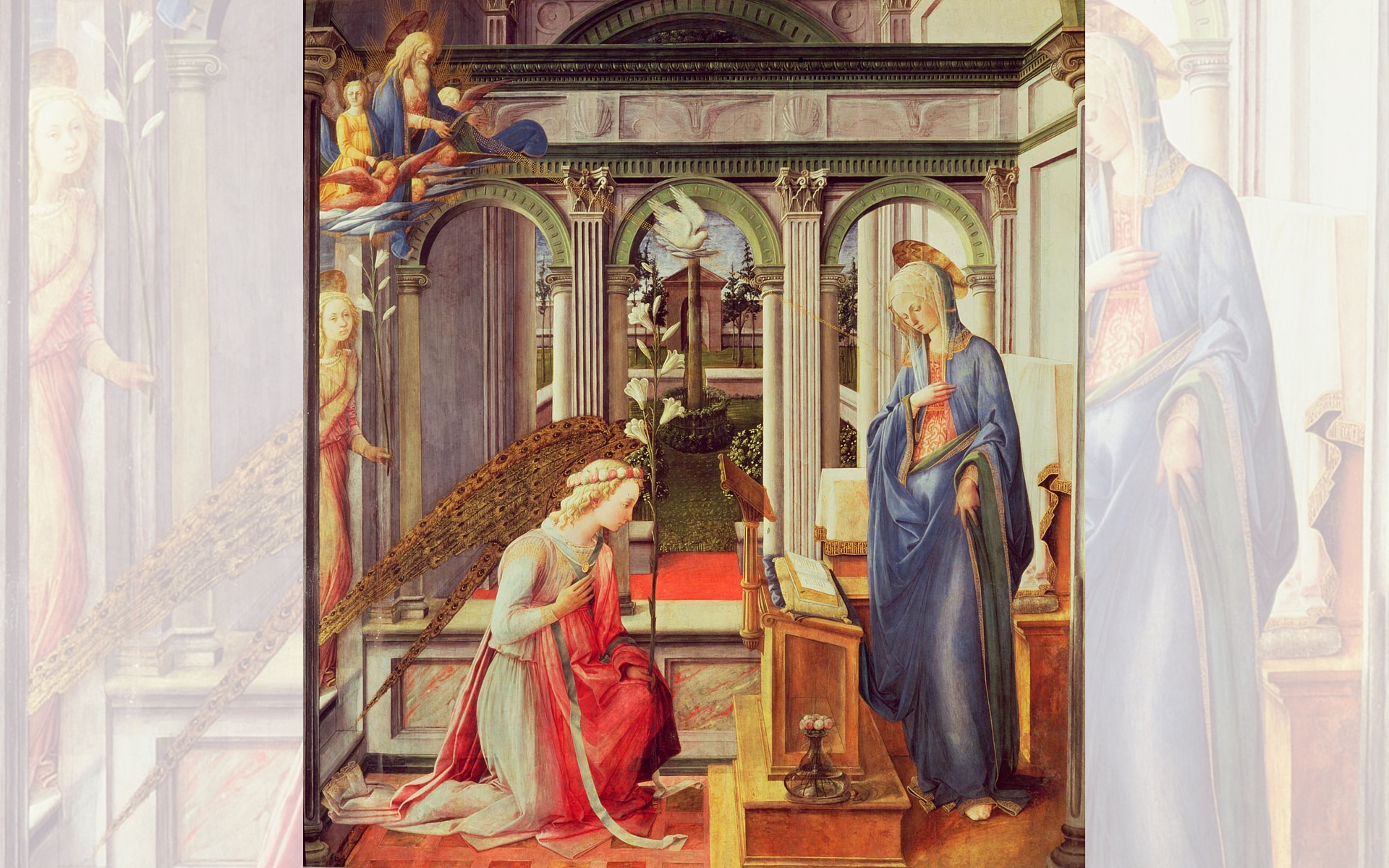 Title: Annunciation
Artist: Fra Filippo Lippi 
Year: 1443
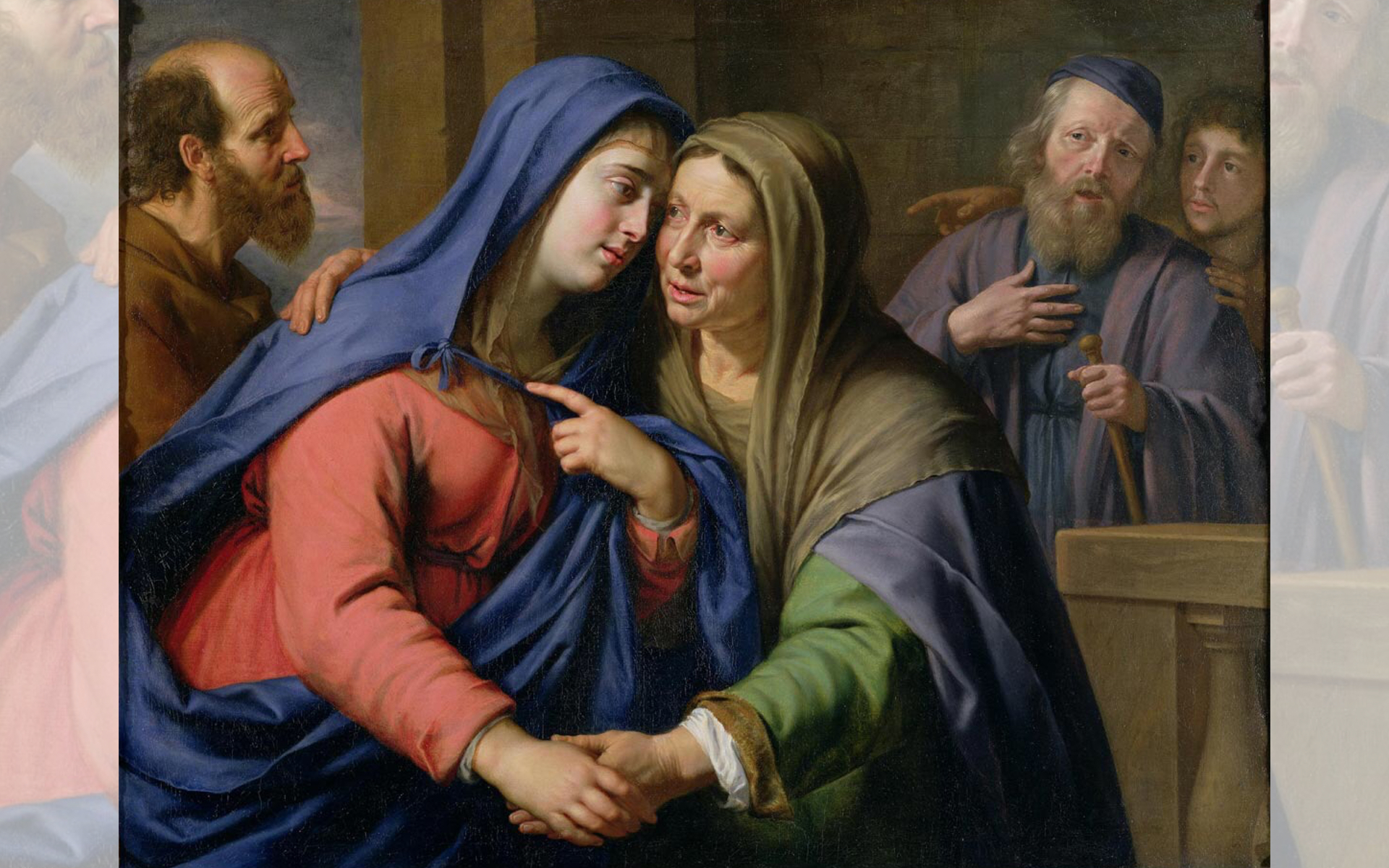 Title: The Visitation
Artist: Philippe de Champaigne 
Date Unknown
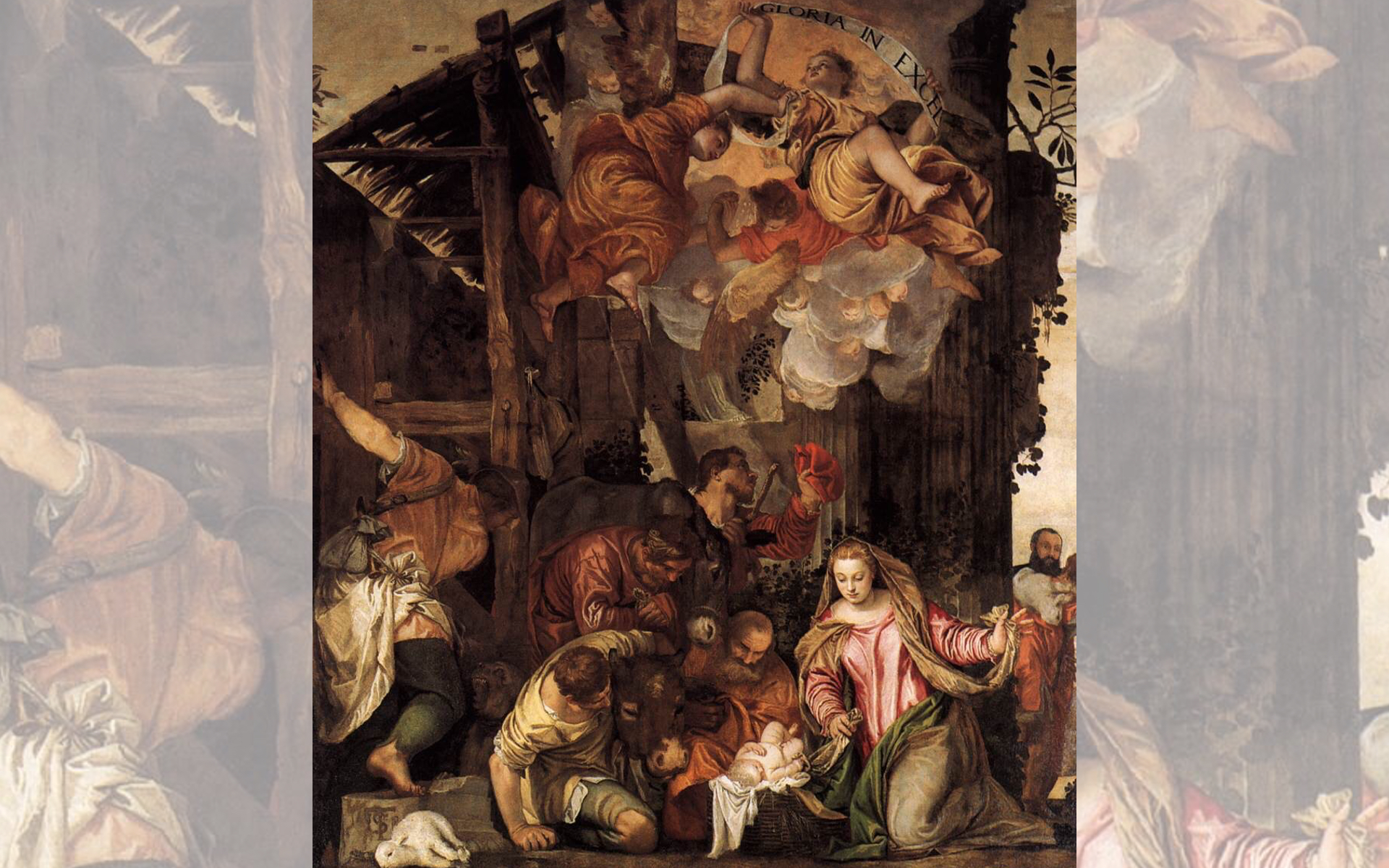 Title: Adoration of the Shepherds, 
Artist: Paolo Veronese
Date Unknown
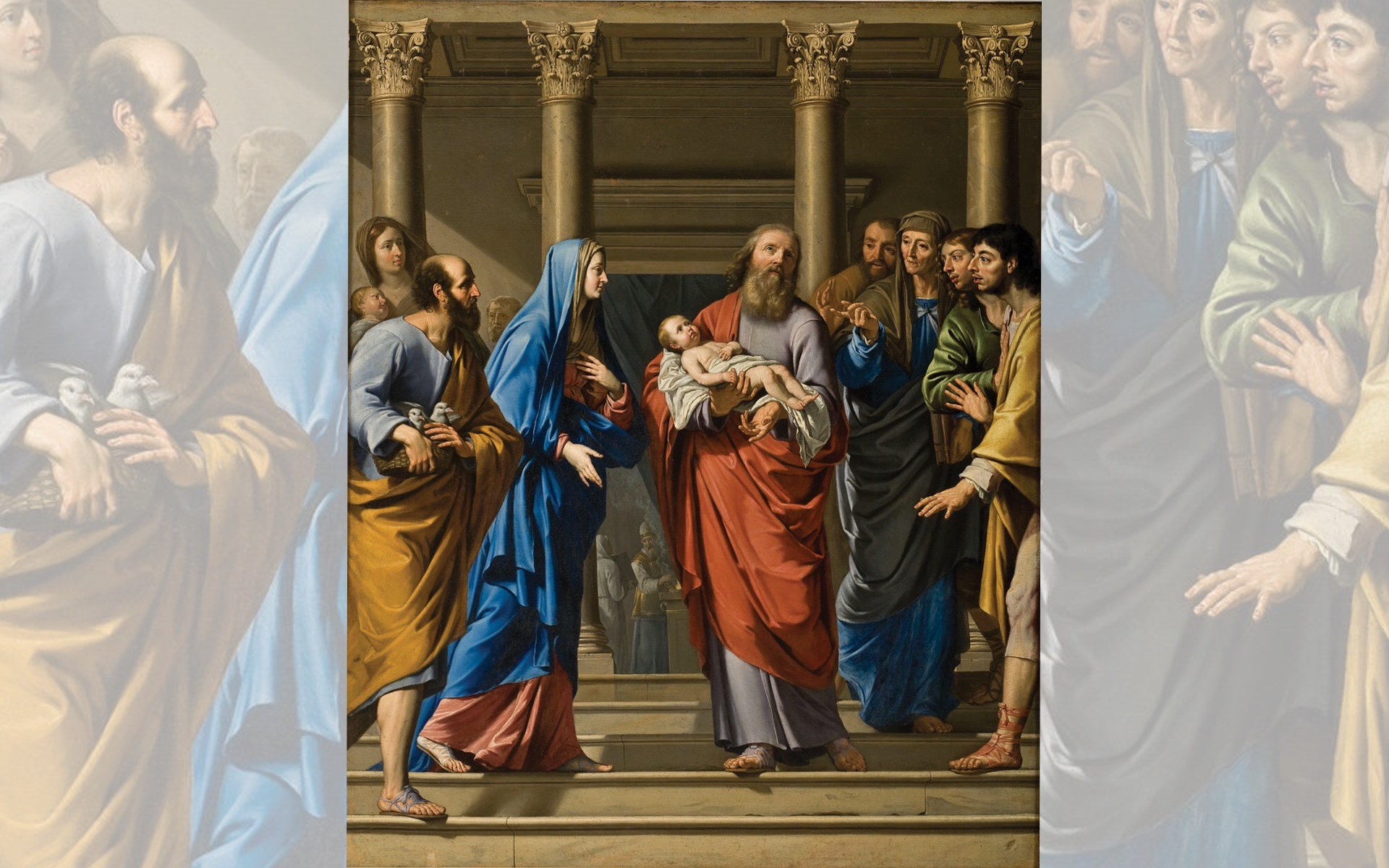 Title: The Presentation of the Temple 
Artist: Philippe de Champaigne
Year: 1648
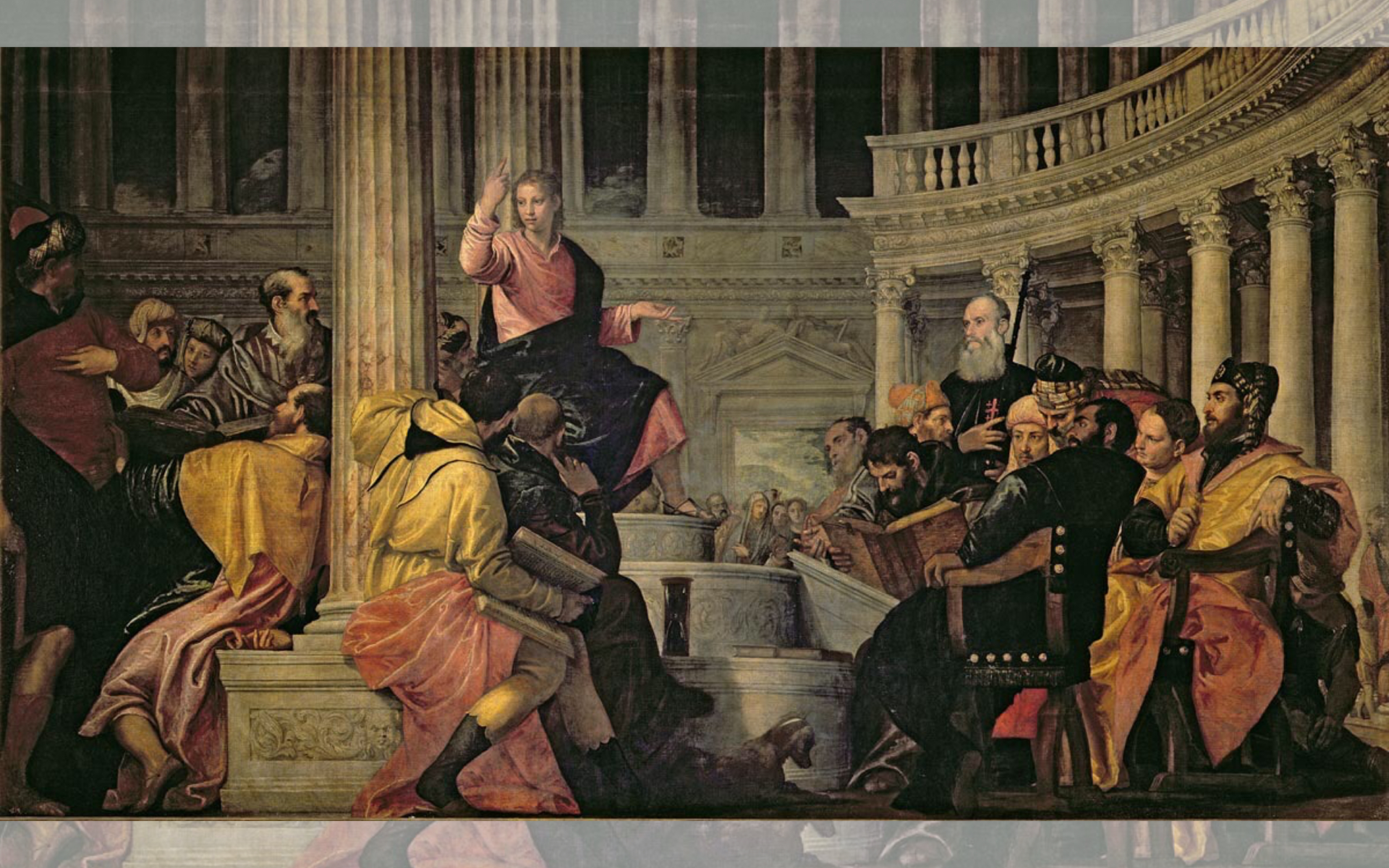 Title: Christ with the Doctors in the Temple  —  Artist: Paolo Veronese  —  Year: c. 1560
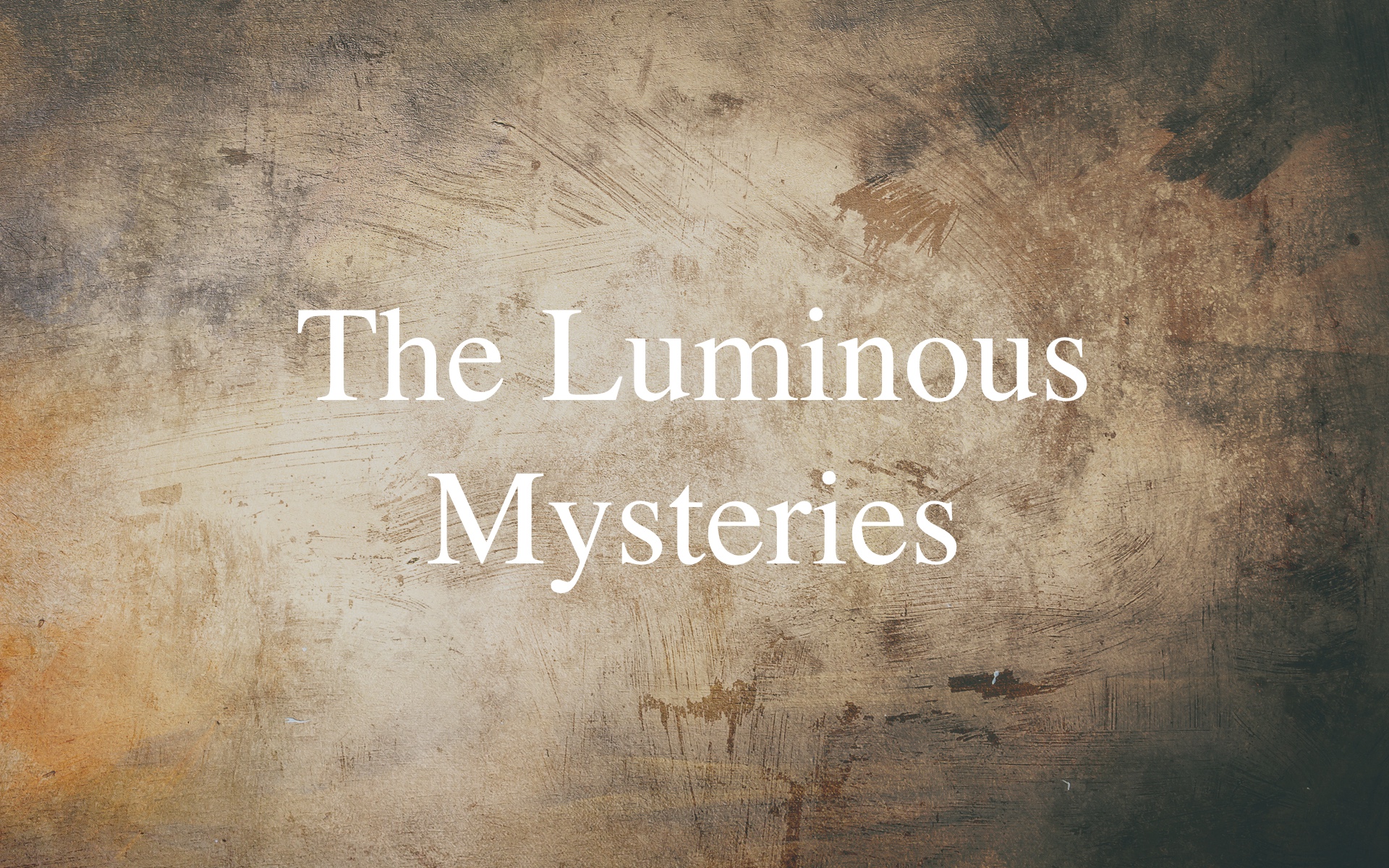 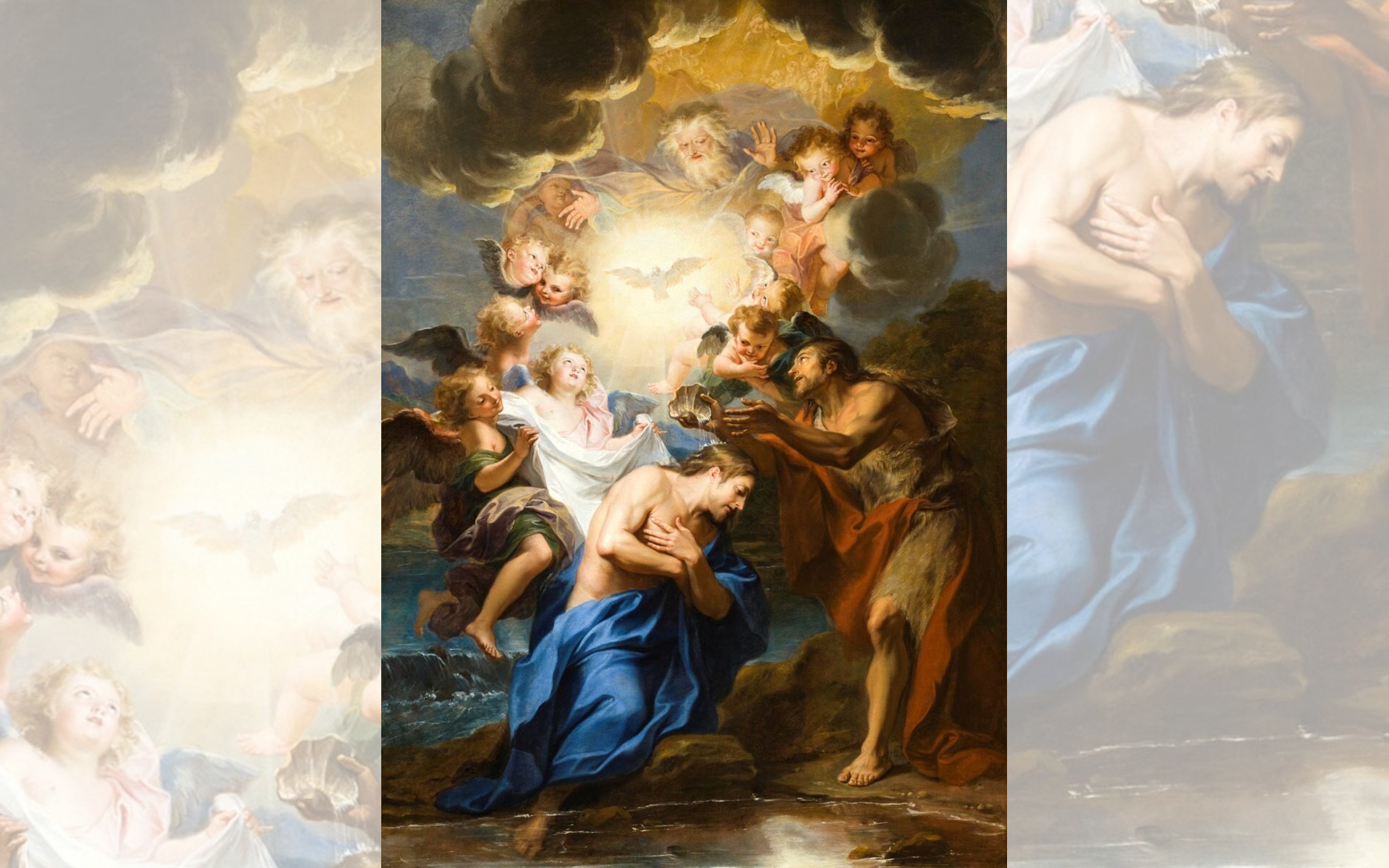 Title: The Baptism of Christ 
Artist: Antoine Coypel
Year: 1690
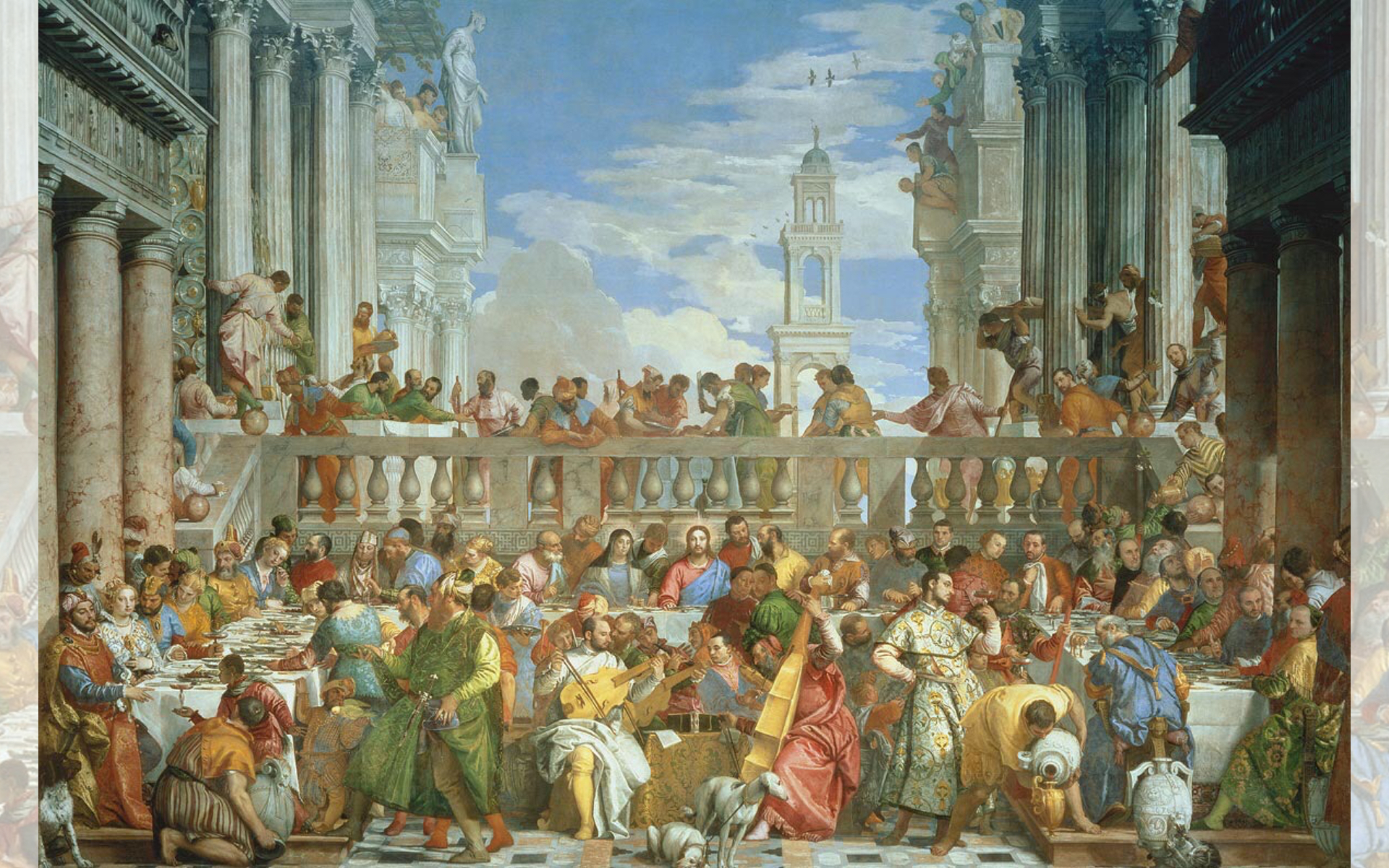 Title: The Wedding at Cana
Artist: Paolo Veronese 
Year: 1563
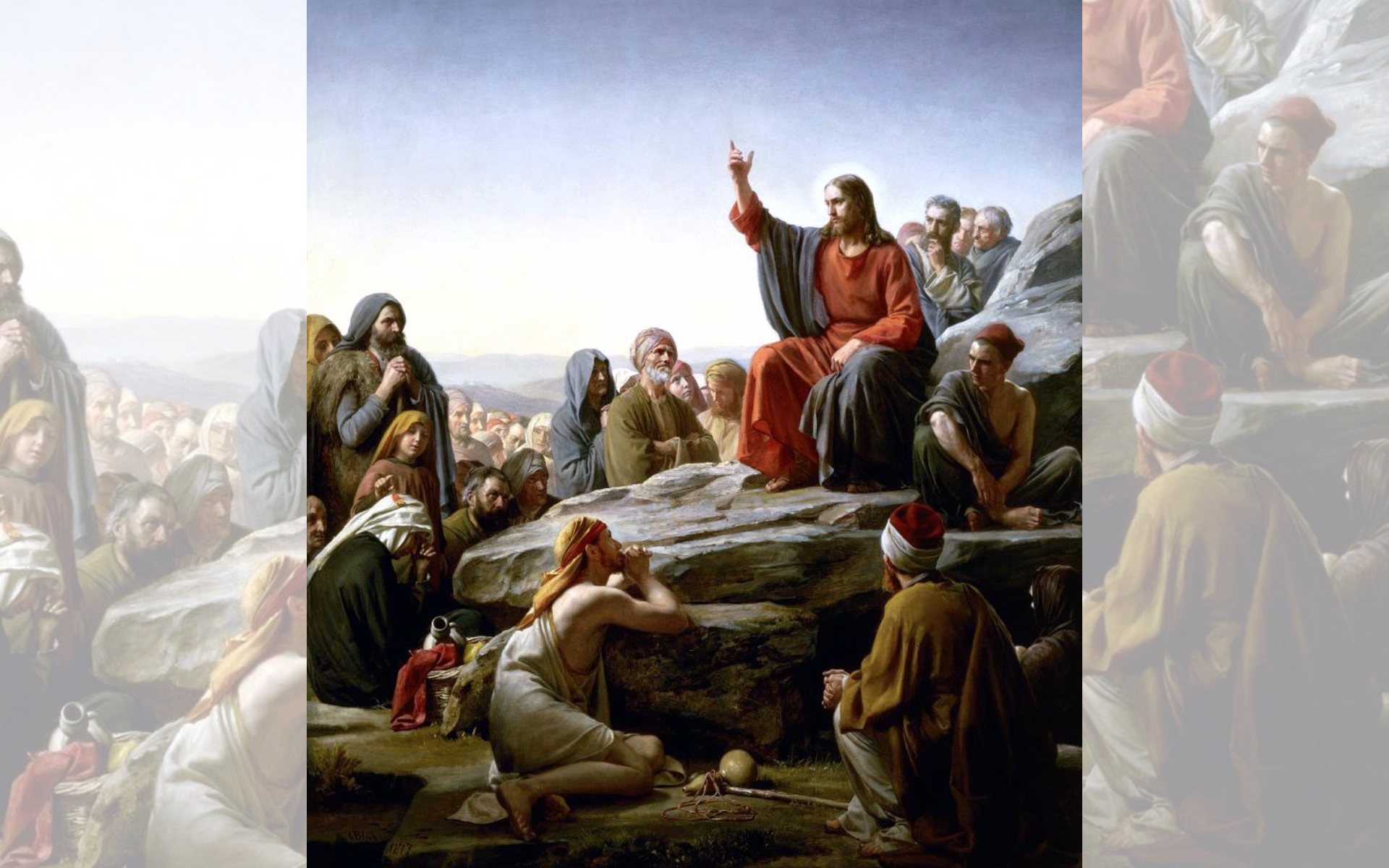 Title: The Sermon on the Mount
Artist: Carl Heinrich Bloch
Date Unknown
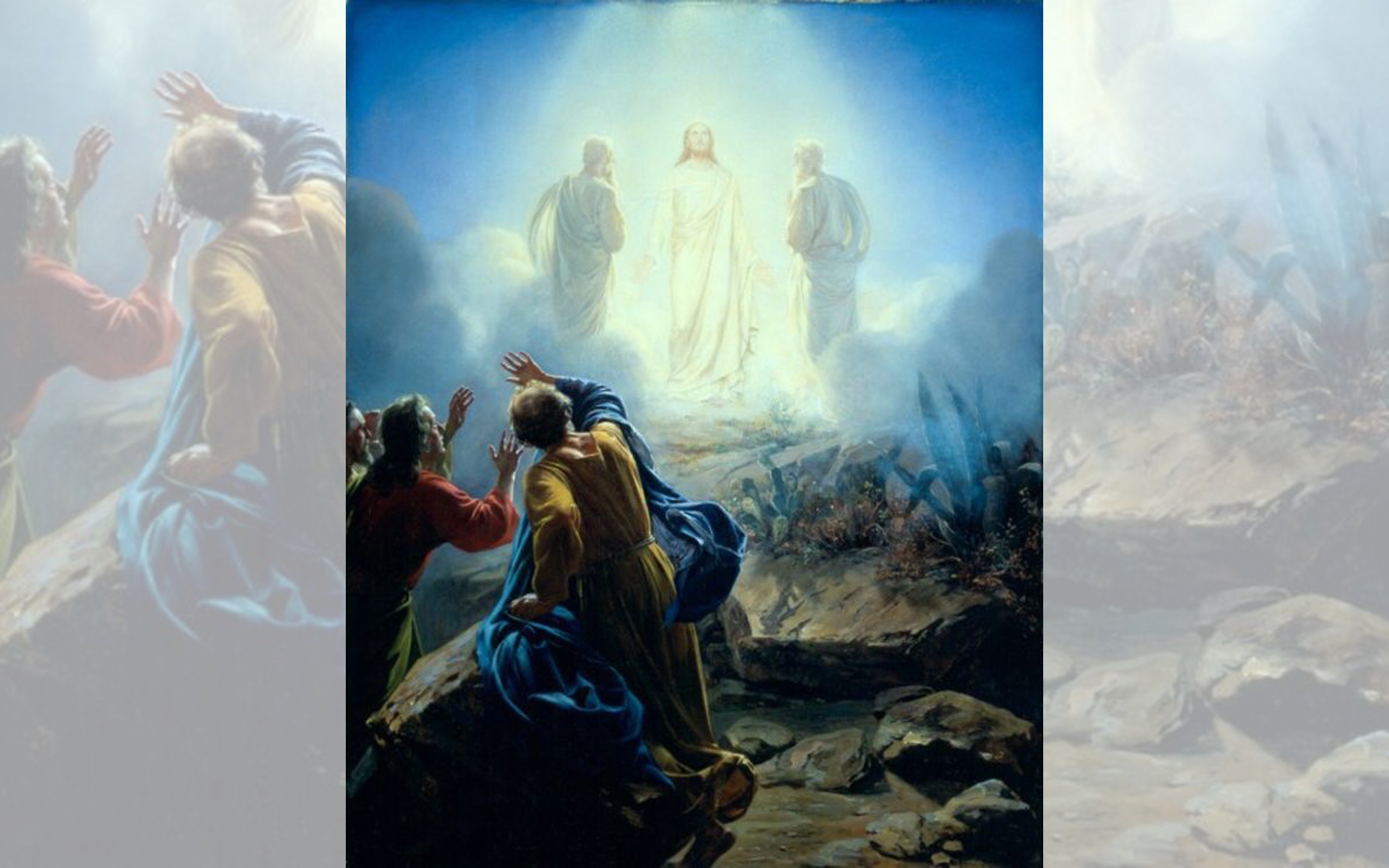 Title: The Transfiguration
Artist: Carl Heinrich Bloch
Date Unknown
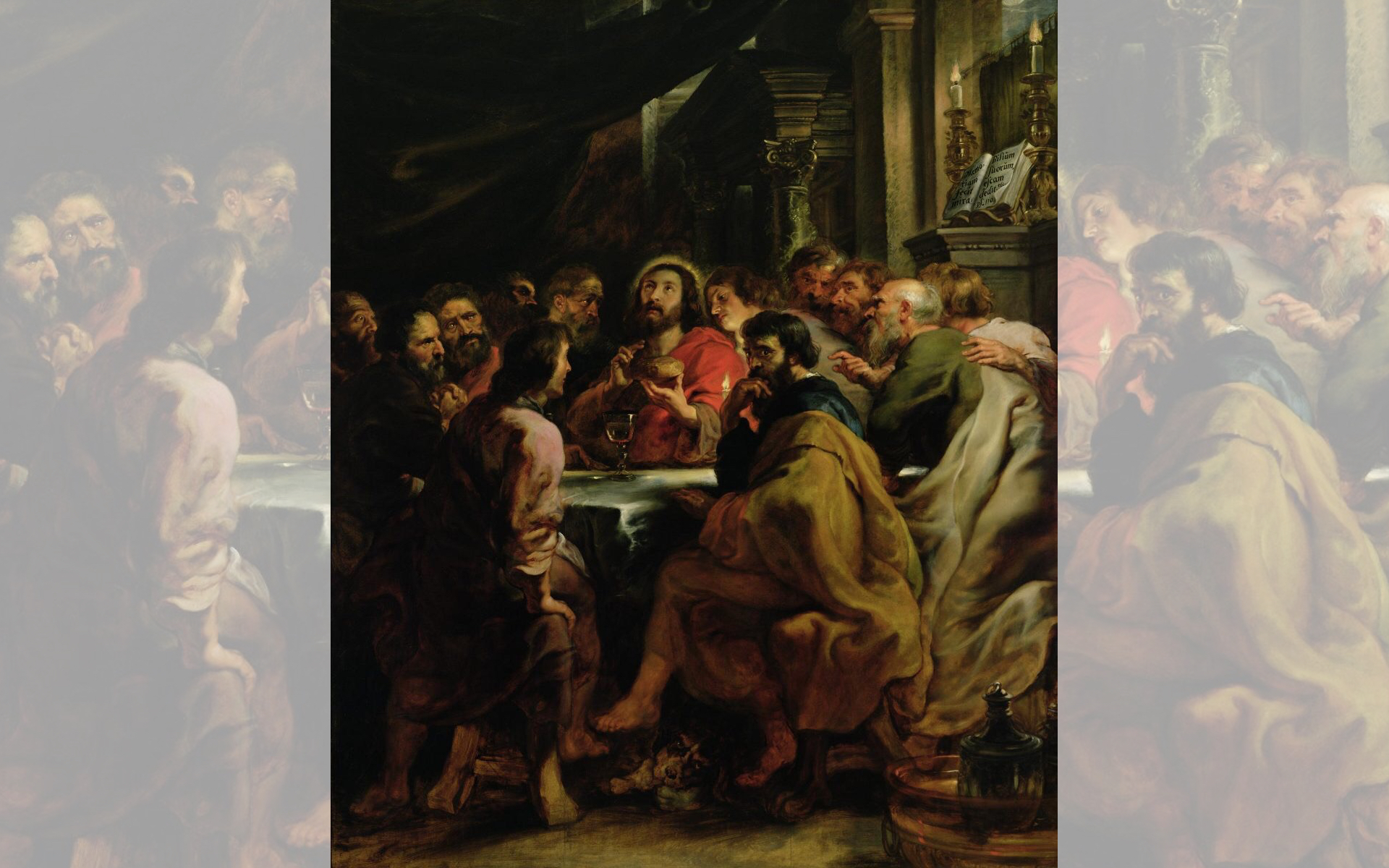 Title: Last Supper 
Artist: Peter Paul Rubens 
Year: 1631-1632
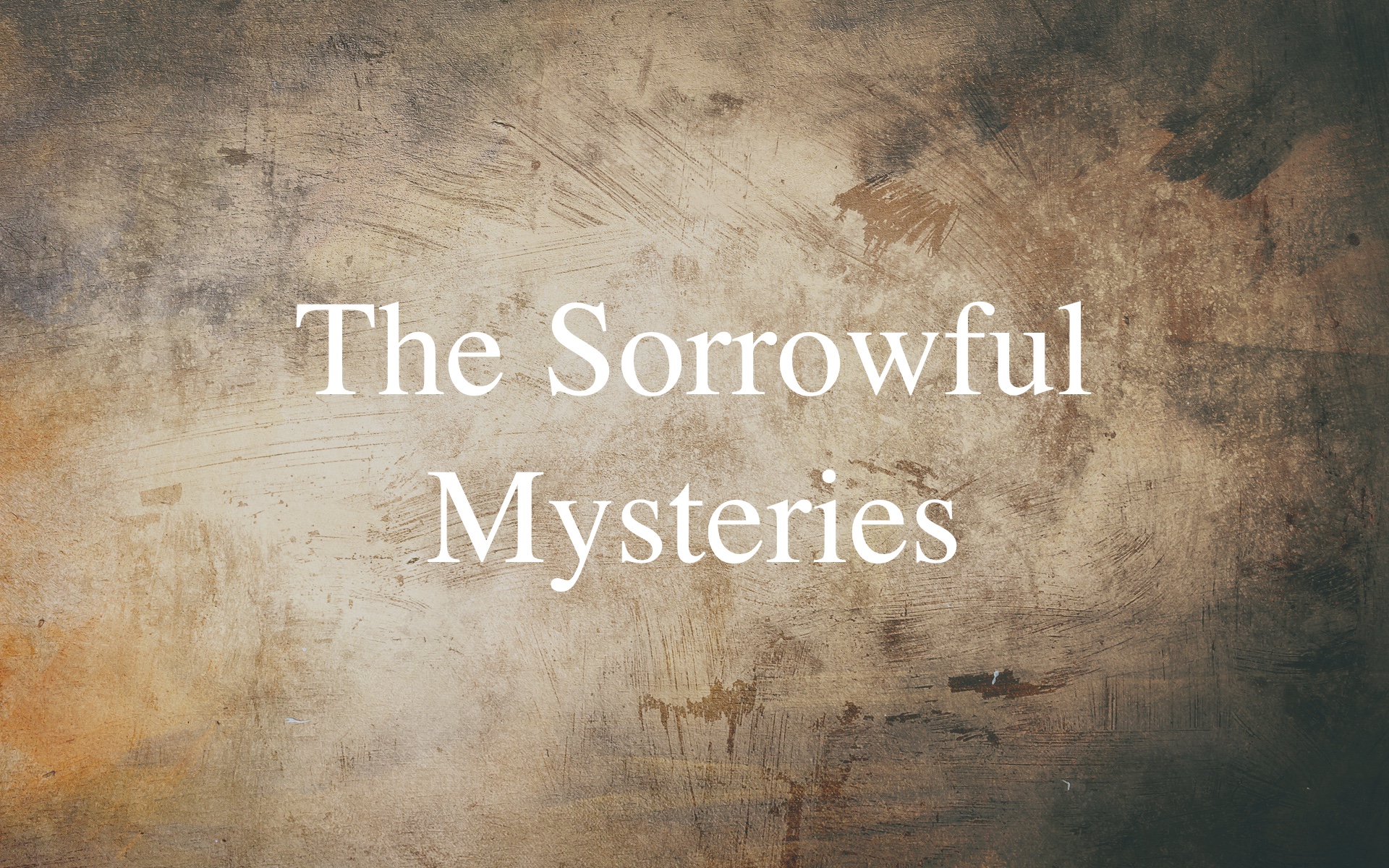 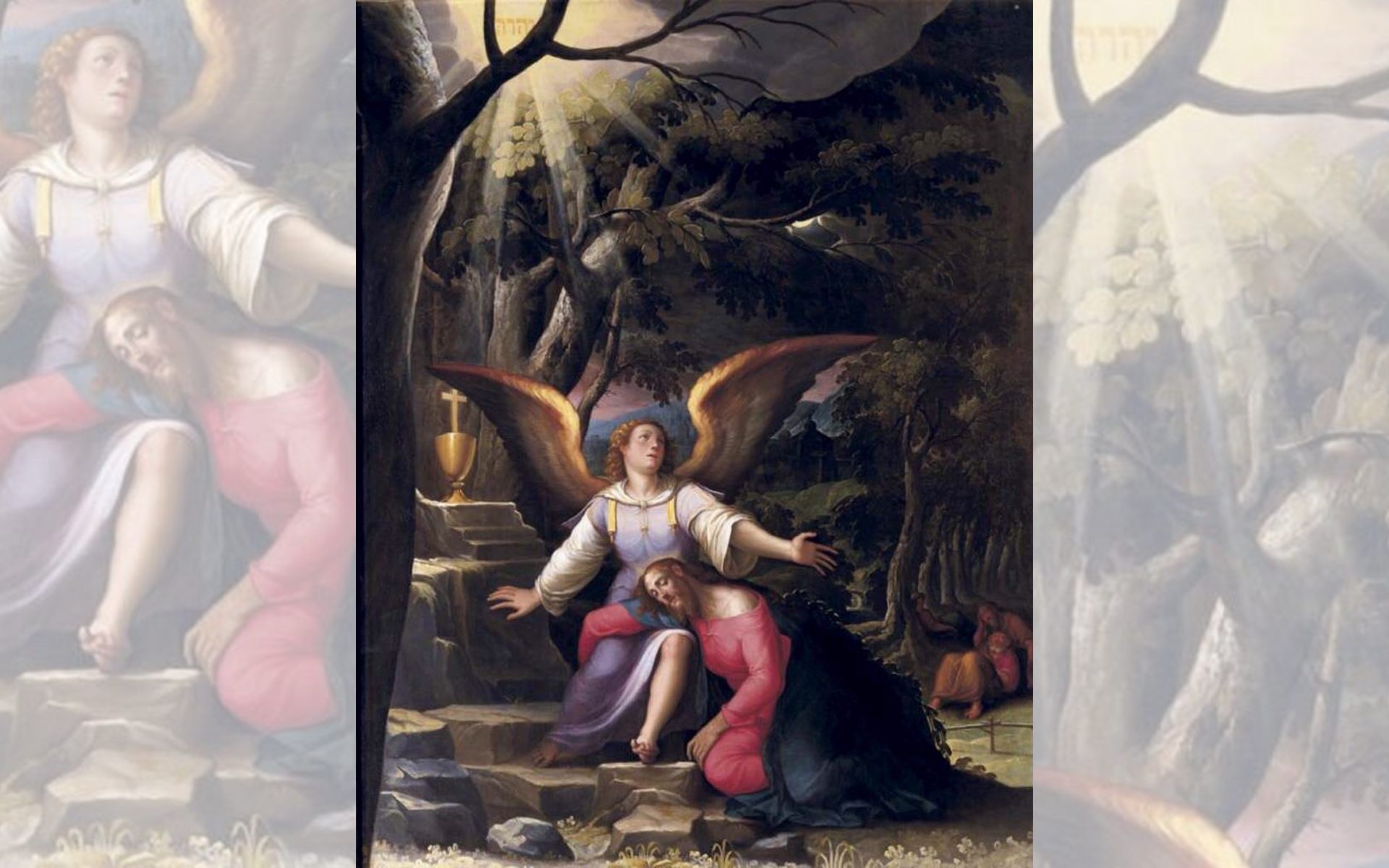 Title: Agony in the Garden
Artist: Jacopo Ligozzi
Year: c.1587
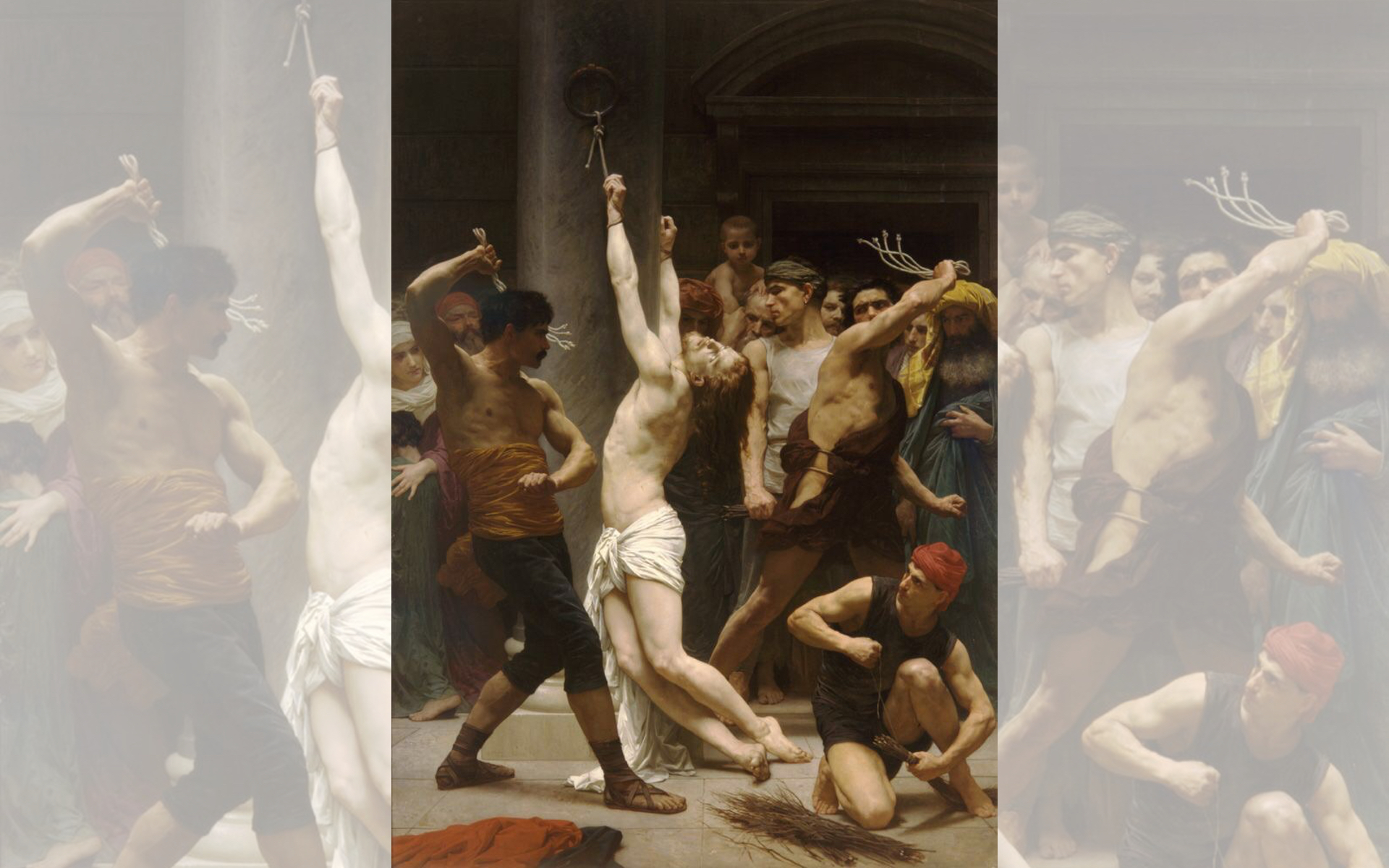 Title: The Flagellation of Our Lord Jesus Christ 
Artist: William-Adolphe Bouguereau 
Year: 1880
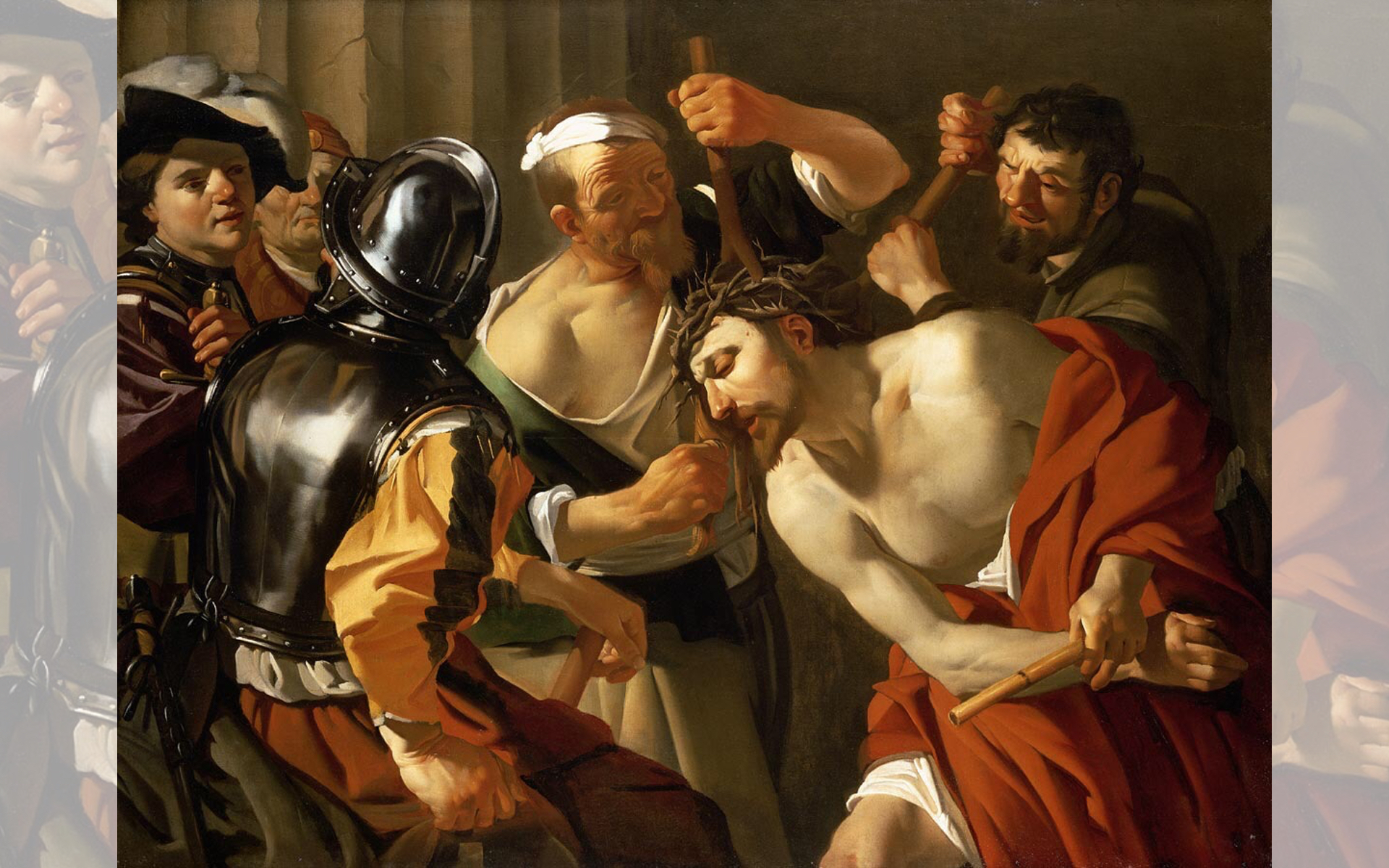 Title: Crowning with Thorns  — Artist: Dirck van Baburen — Year:  c. 1622
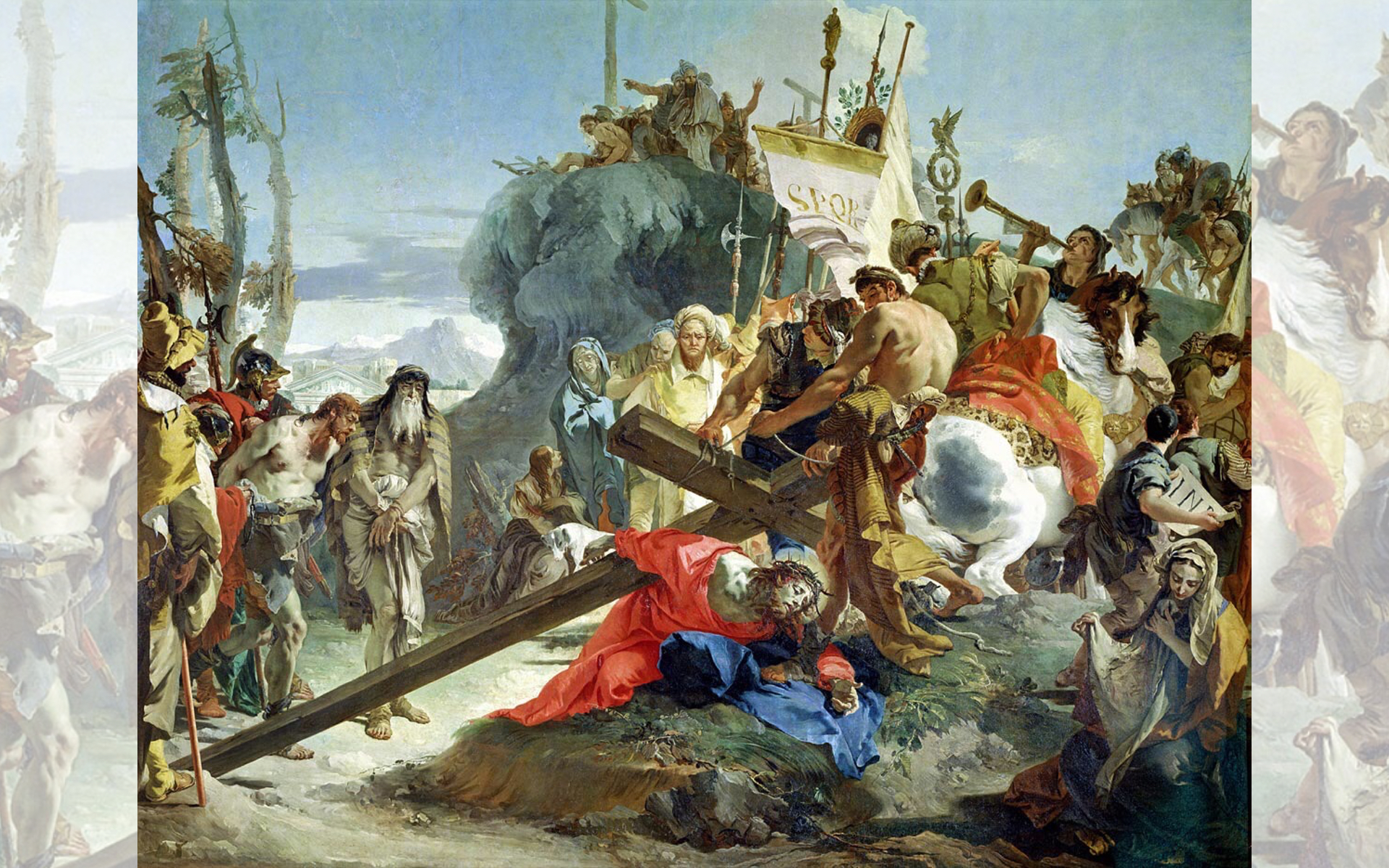 Title: Christ Carrying the Cross
Artist: Giovanni Battista Tiepolo 
Year: 1737-1738
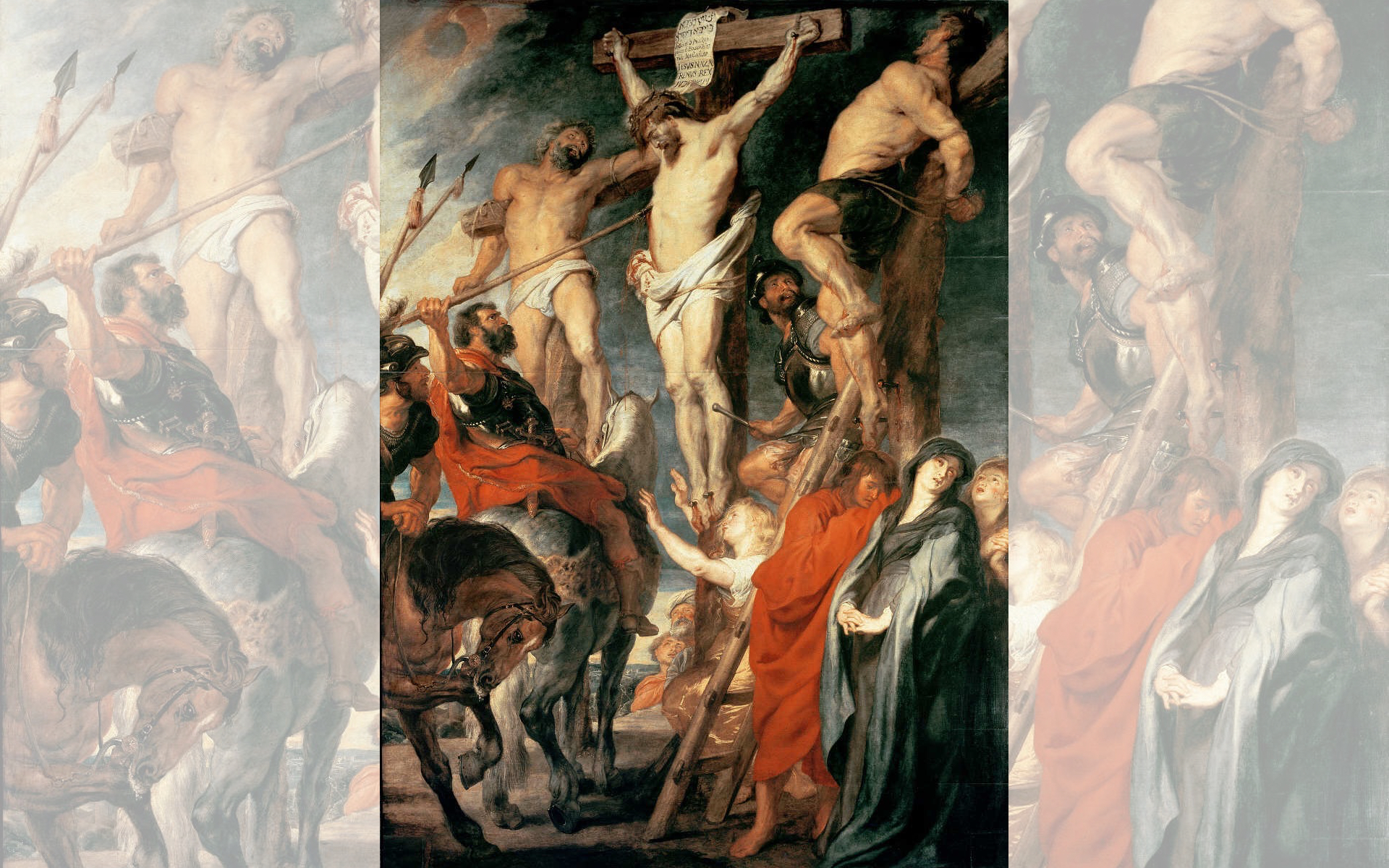 Title: Christ on the Cross between Two Thieves
Artist: Peter Paul Rubens
Year: 1619-1620
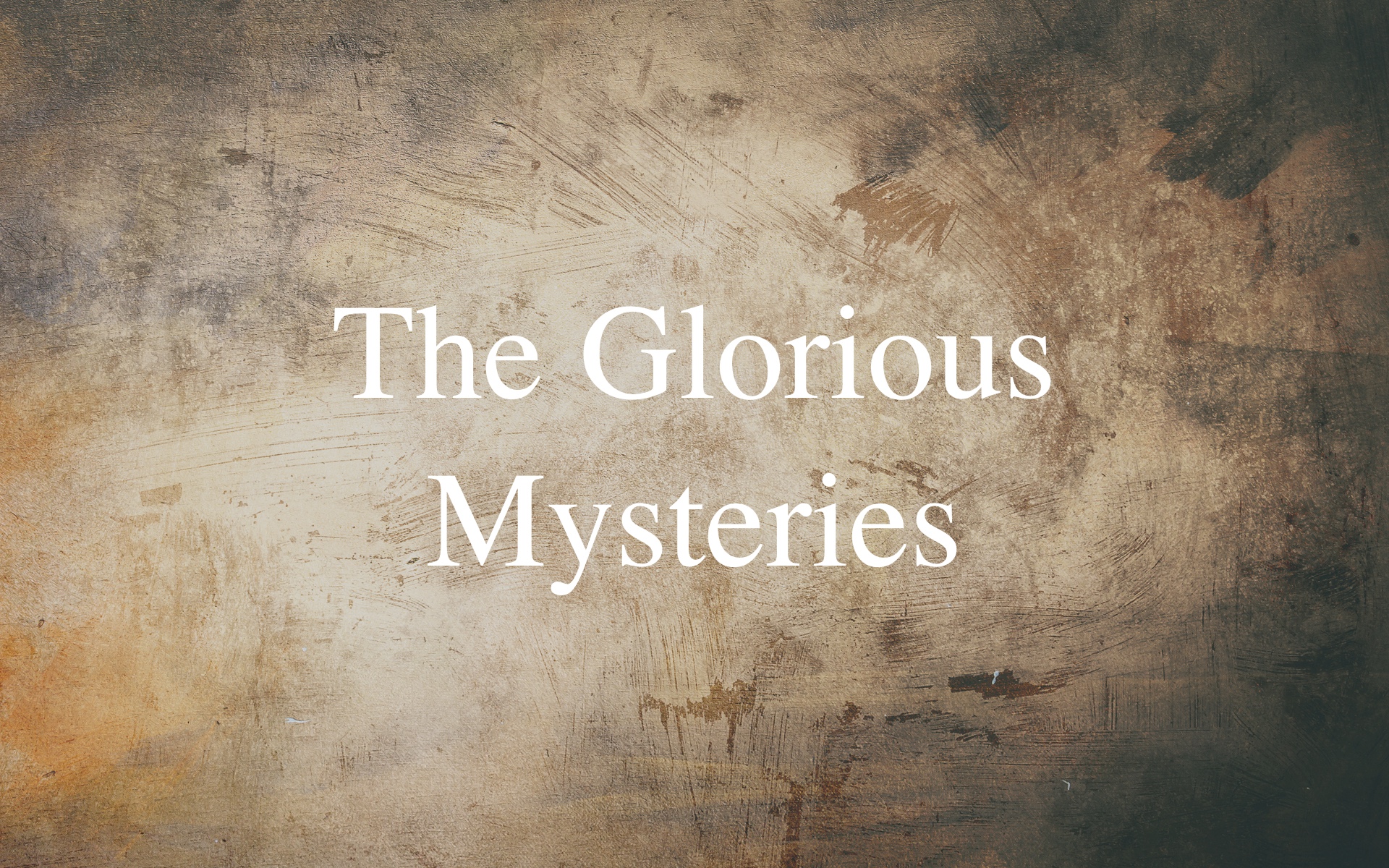 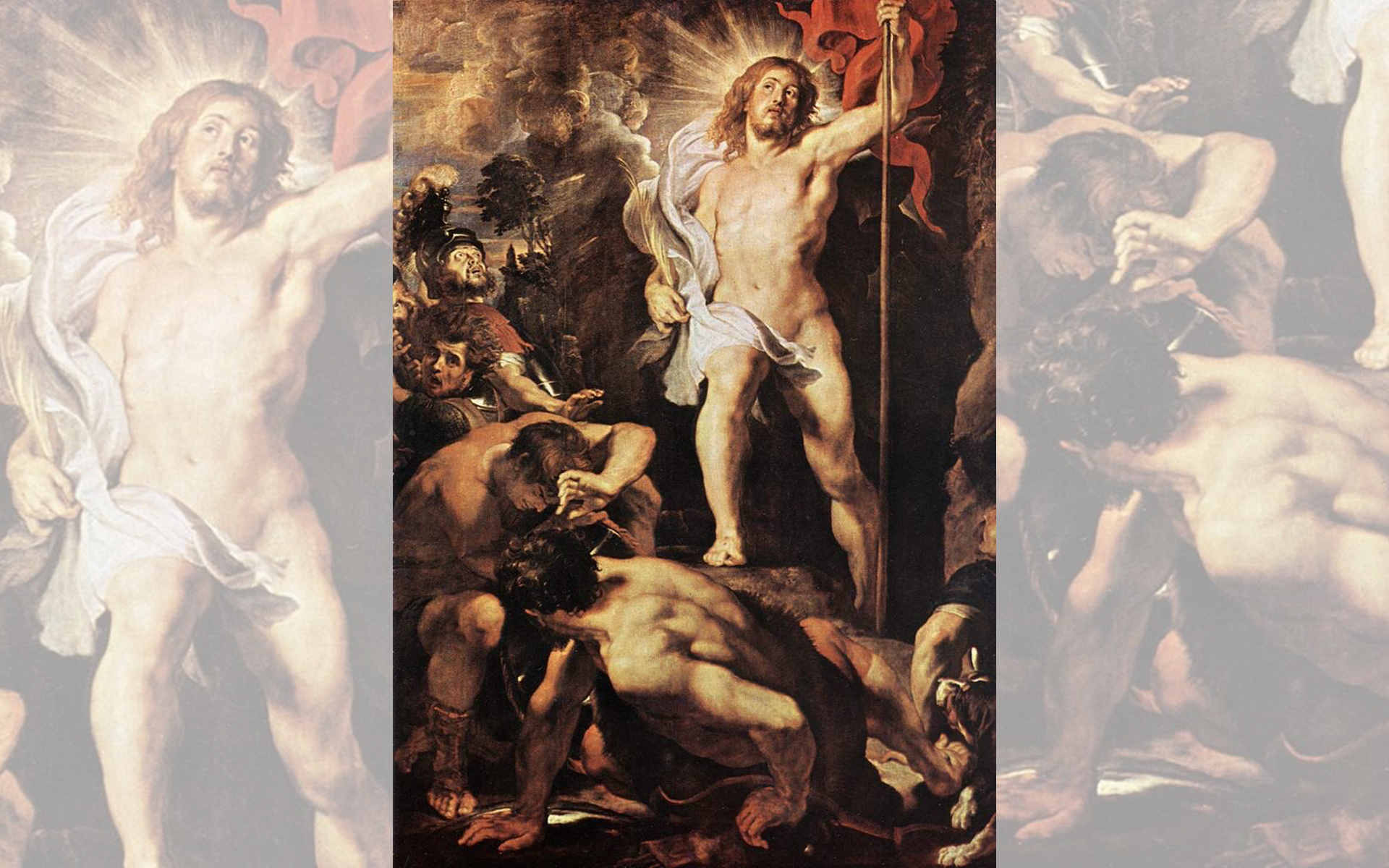 Title: The Resurrection of Christ
Artist: Peter Paul Rubens
Year: 1611-1612
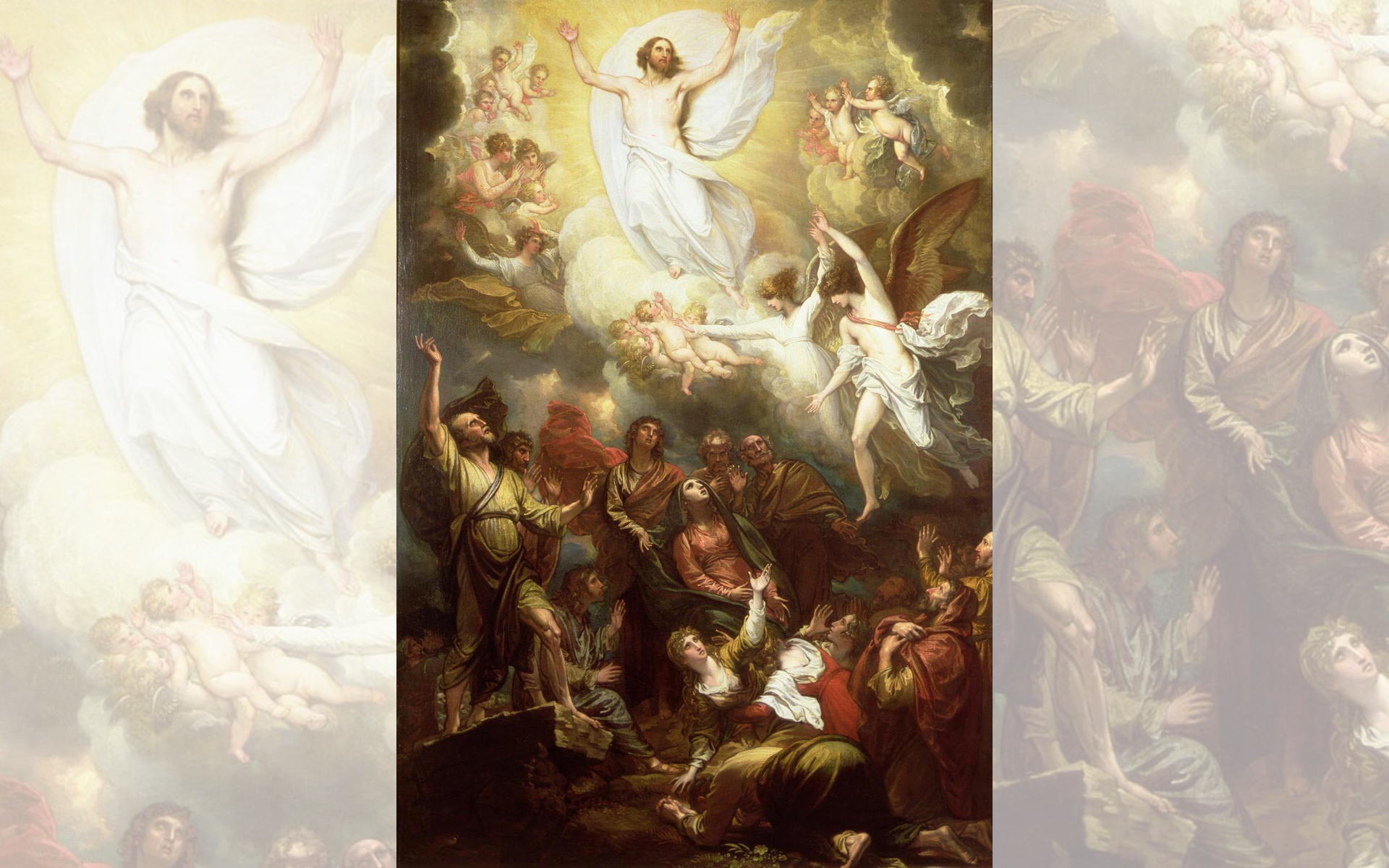 Title: The Ascension,
Artist: Benjamin West
Year: Date Unknown
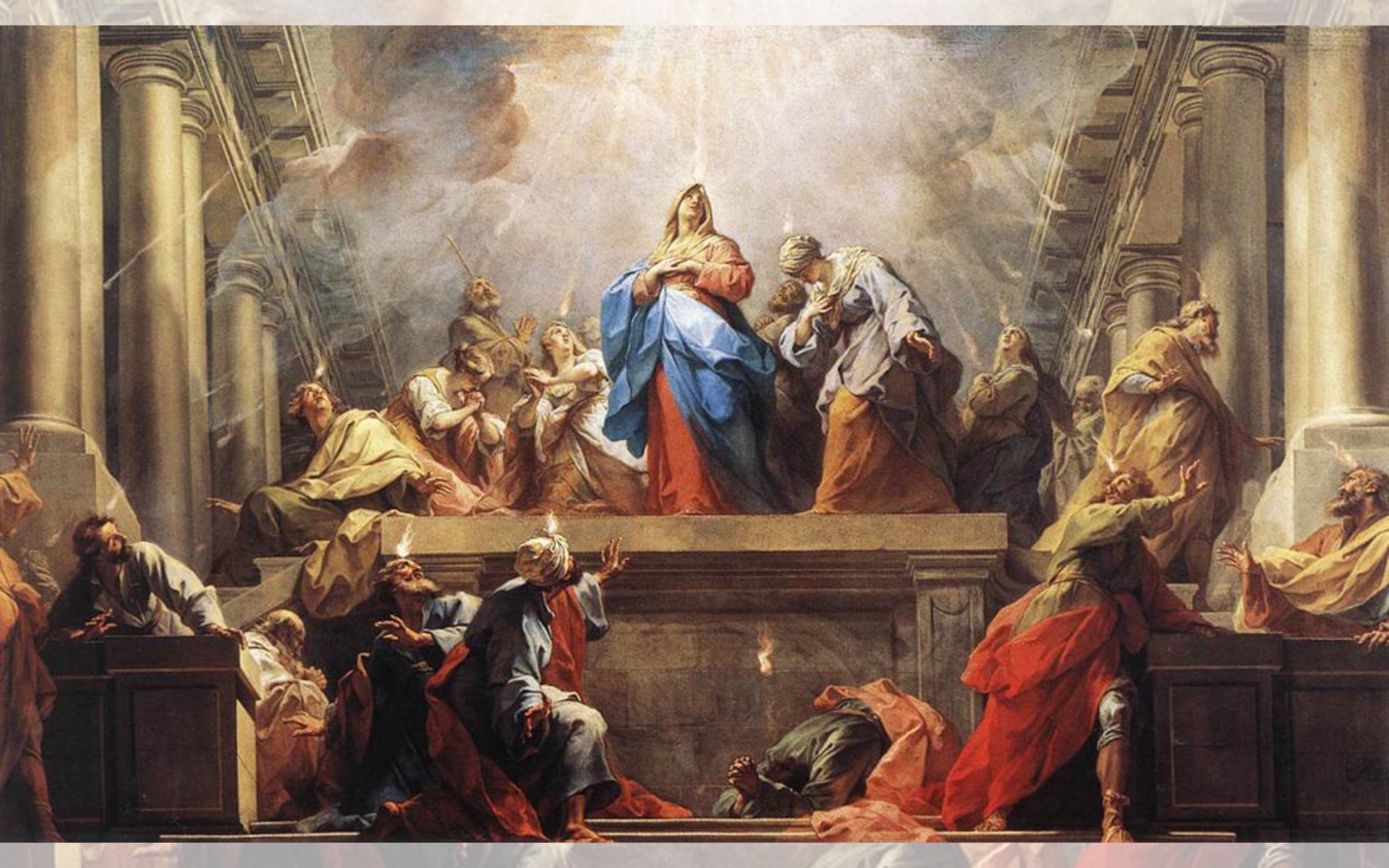 Title: Pentecost — Artist: Jean II Restout — Year: 1732
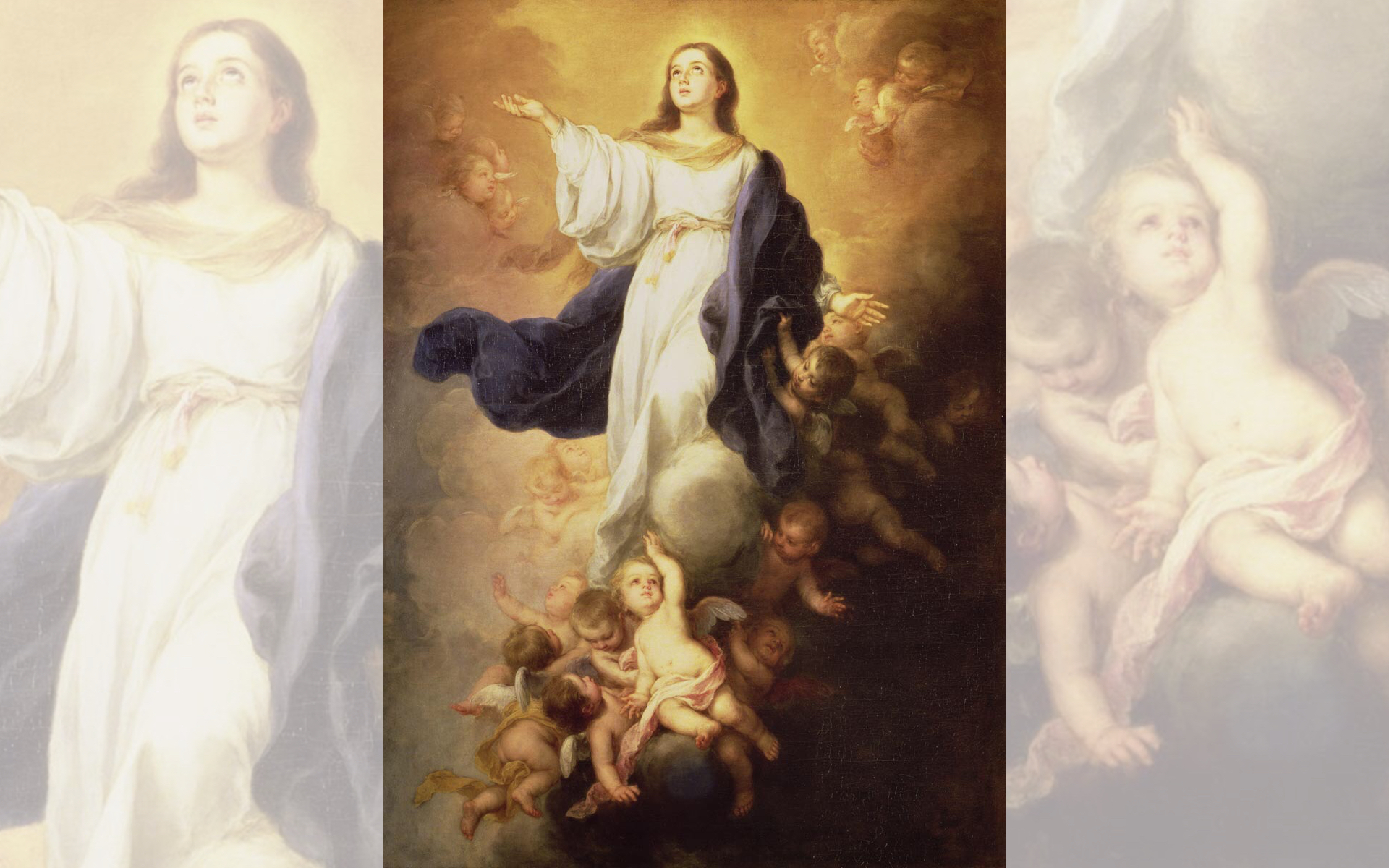 Title: The Assumption of the Virgin
Artist: Bartolomé Esteban Murillo
Year: 1670s
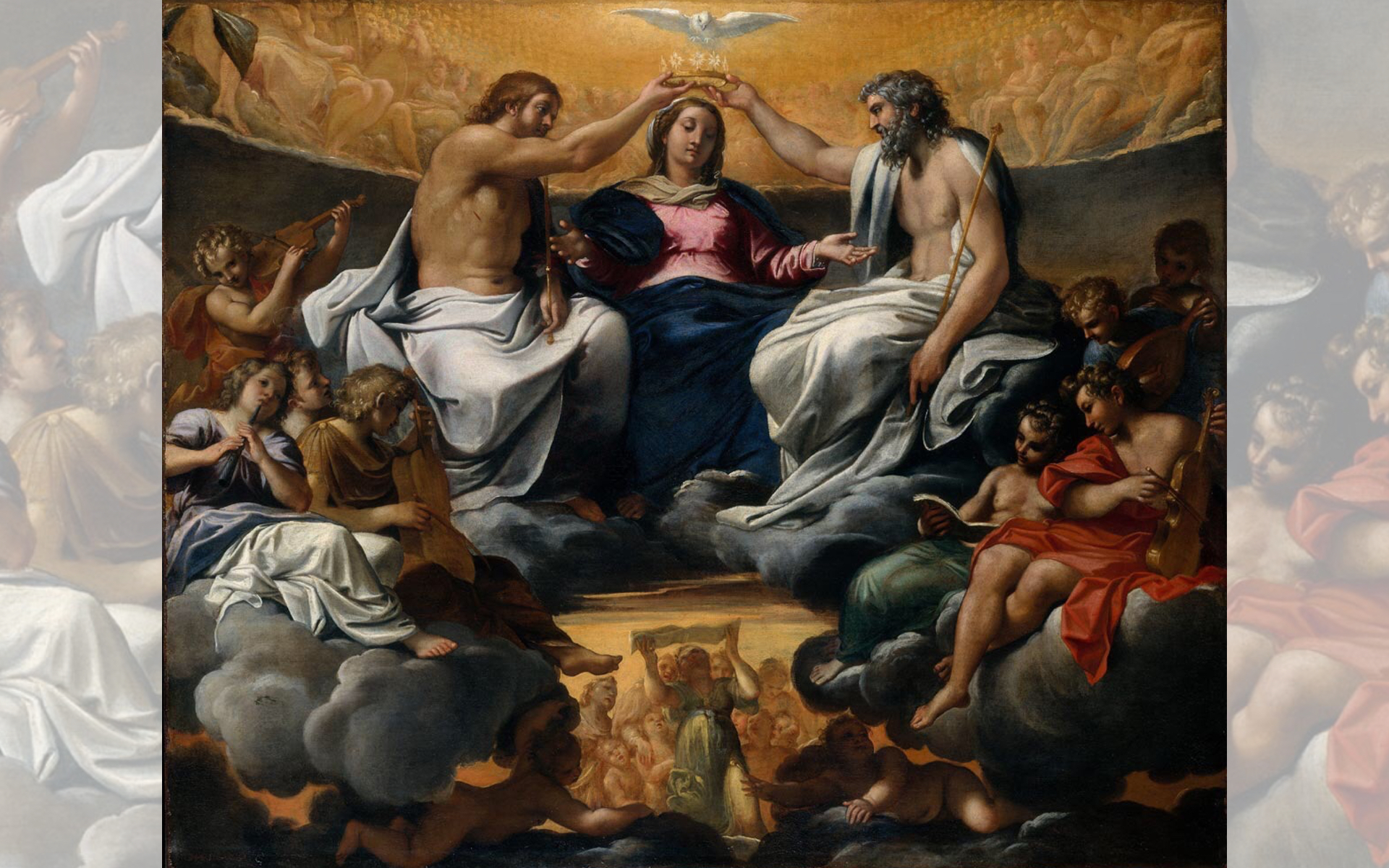 Title: The Coronation of the Virgin
Artist: Annibale Carracci
Year: After 1595
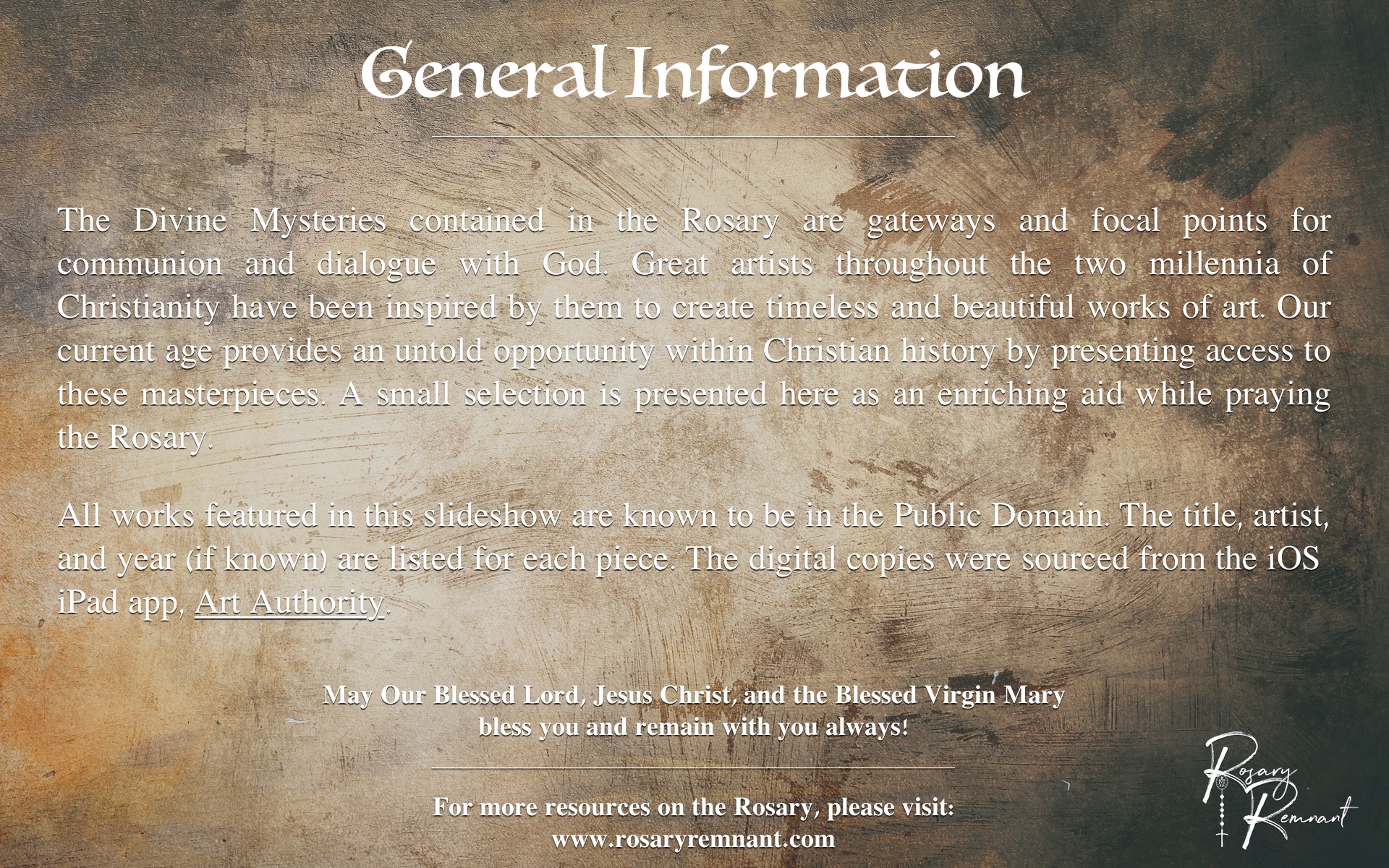 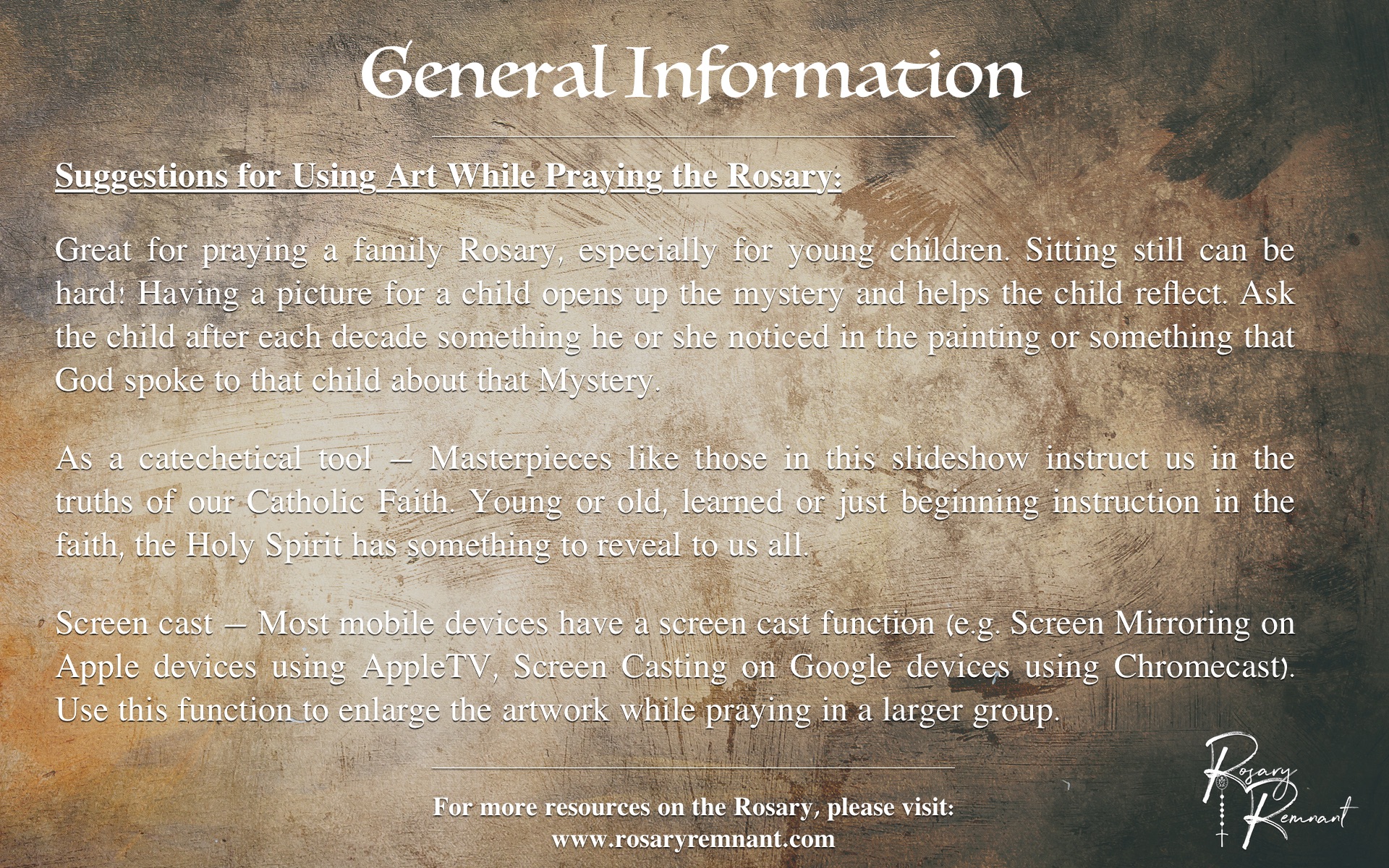